Review of the default process related to additional credit requirement call
2016 Feb, ERCOT CWG/MCWG meeting

You Seok “Peter” Son, PhD, MBA, PE
Managing Director, VIT DA QSE LLC
[Speaker Notes: This template can be used as a starter file to give updates for project milestones.

Sections
Right-click on a slide to add sections. Sections can help to organize your slides or facilitate collaboration between multiple authors.

Notes
Use the Notes section for delivery notes or to provide additional details for the audience. View these notes in Presentation View during your presentation. 
Keep in mind the font size (important for accessibility, visibility, videotaping, and online production)

Coordinated colors 
Pay particular attention to the graphs, charts, and text boxes. 
Consider that attendees will print in black and white or grayscale. Run a test print to make sure your colors work when printed in pure black and white and grayscale.

Graphics, tables, and graphs
Keep it simple: If possible, use consistent, non-distracting styles and colors.
Label all graphs and tables.]
Current process
Failure of satisfying collateral call constitutes a material breach for SFA and event of default.
Protocol Section 16.11.6(3) provides, in relevant part:
 
The failure of a Market Participant to pay when due any payment or Financial Security obligation owed to ERCOT or its designee, if applicable, under any agreement with ERCOT, is an event of “Payment Breach”. Any Payment Breach by a Market Participant under any agreement with ERCOT is a default under all other agreements between ERCOT and Market Participant.
Section 8.A (1) of the Standard Form Market Participant Agreement (SFA): 
 
Failure by Participant to (i) pay when due, any payment or Financial Security obligation owed to ERCOT or its designee, if applicable, under any agreement with ERCOT (“Payment Breach”), or (ii) designate/maintain an association with a QSE (if required by the ERCOT Protocols) (“QSE Affiliation Breach”), shall constitute a material breach and event of default ("Default") unless cured within one (1) Bank Business Day after ERCOT delivers written notice of the breach to Participant.
2
VIT DA QSE LLC
[Speaker Notes: * If any of these issues caused a schedule delay or need to be discussed further, include details in next slide.]
Margin Call vs. ERCOT Credit Requirement
ERCOT credit requirement is not directly related to “Payment Breach” or payment
risk technically
[Note]
1. Protocol 16.11.1
2. Except with resettlement and true-up
3
VIT DA QSE LLC
[Speaker Notes: Duplicate this slide as necessary if there is more than one issue.
This and related slides can be moved to the appendix or hidden if necessary.]
Business process review (current vs. recommended)
Current (failure -> default -> death sentence)
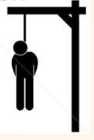 Right after TPE – Unsecured Credit Limit > Financial Security,
ERCOT sends additional Collateral Call and Counter Party
should provide additional security within a few days.

If not, your entity is in default even if your entity can pay any balance of your settlement invoice.
Same entity cannot 
be registered again.
Recommended (failure -> suspended operation -> opportunity of improvement)
Right after TPE – Unsecured Credit Limit > Financial Security,
ERCOT sends additional Collateral Call and Counter Party
should provide additional security within a few days.

If not, your entity is in suspended operation and prohibited from participation in any bidding activity and ERCOT will calculate TPE continuously.
When TPE – Unsecured Credit Limit < Financial Security, then you can restart your operation. (probably in worst case, after 40 days)
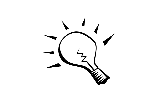 Your entity is still alive and continue your business with improvement.
4
VIT DA QSE LLC
Recommended protocol revision
Suspended operation language is already in protocol 16.11.1.
So, a recommended protocol revision is to remove Financial Security obligation owed as the event of  “Payment Breach”.
Protocol Section 16.11.6(3)
 
The failure of a Market Participant to pay when due any payment or Financial Security obligation owed to ERCOT or its designee, if applicable, under any agreement with ERCOT, is an event of “Payment Breach”. Any Payment Breach by a Market Participant under any agreement with ERCOT is a default under all other agreements between ERCOT and Market Participant.
Section 8.A (1) of the Standard Form Market Participant Agreement (SFA): 
 
Failure by Participant to (i) pay when due, any payment or Financial Security obligation owed to ERCOT or its designee, if applicable, under any agreement with ERCOT (“Payment Breach”), or (ii) designate/maintain an association with a QSE (if required by the ERCOT Protocols) (“QSE Affiliation Breach”), shall constitute a material breach and event of default ("Default") unless cured within one (1) Bank Business Day after ERCOT delivers written notice of the breach to Participant.
Or alternative revision will be welcomed to achieve the equivalent objective.
5
VIT DA QSE LLC
[Speaker Notes: * If any of these issues caused a schedule delay or need to be discussed further, include details in next slide.]